14/09/2017meus brinquedos favoritos
PEOPUDO
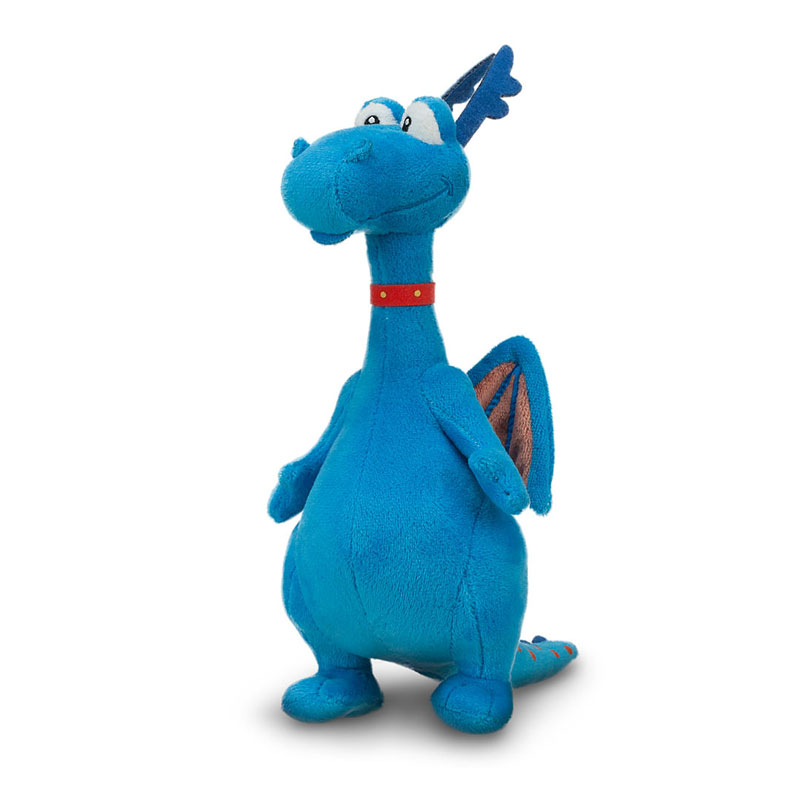 DOUTORA BRINQUEDO
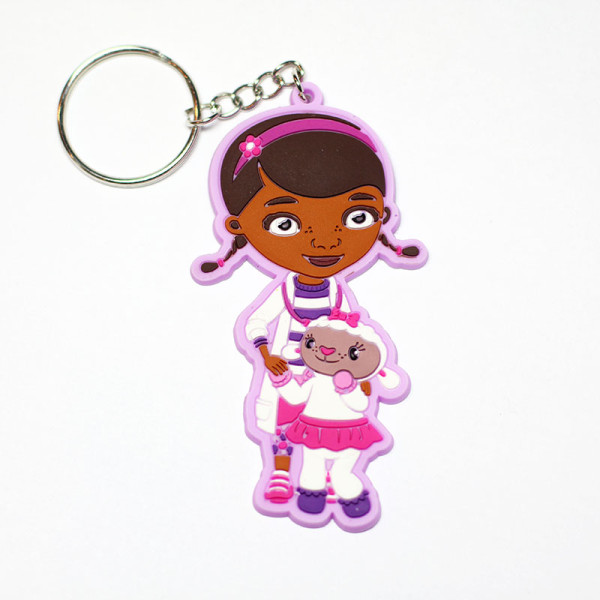 SPINER
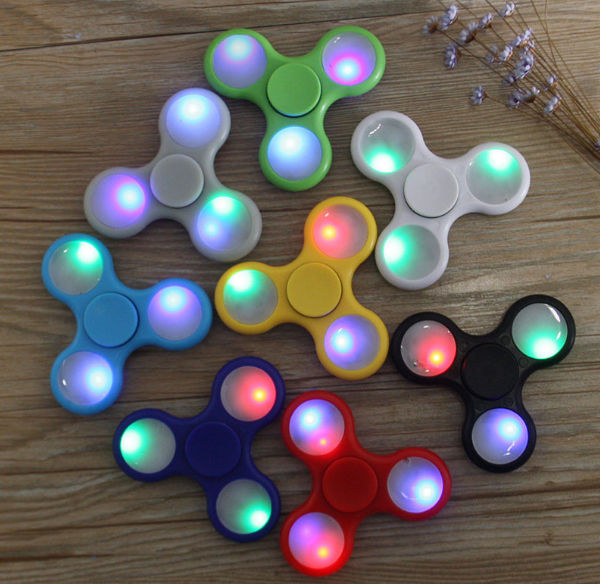 Caixa registradora
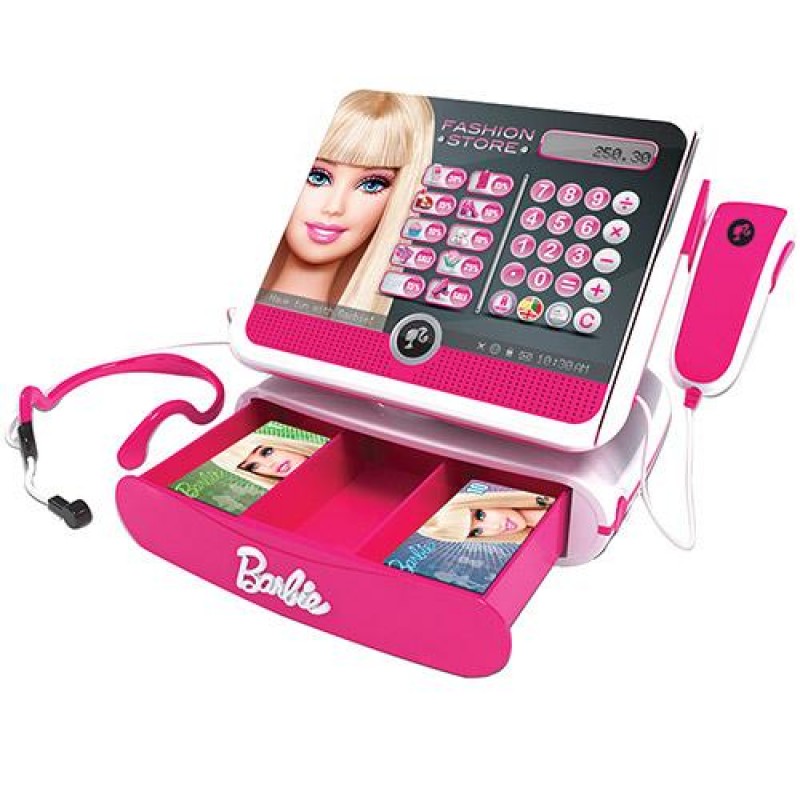 Penteadera da barbie
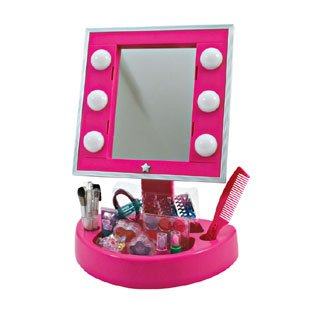